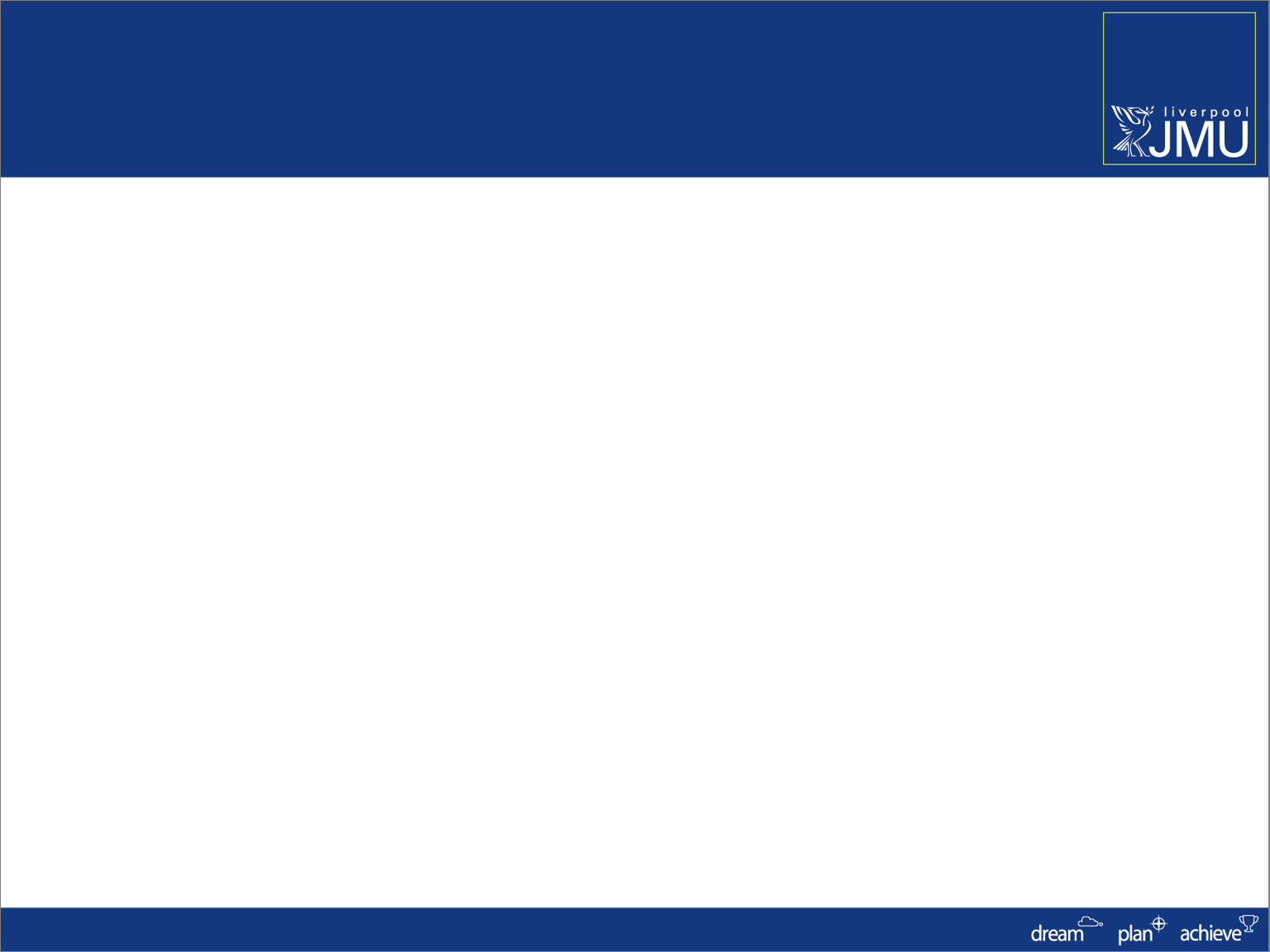 Student Information System


Additional Information



Campus Solutions Implementation Team
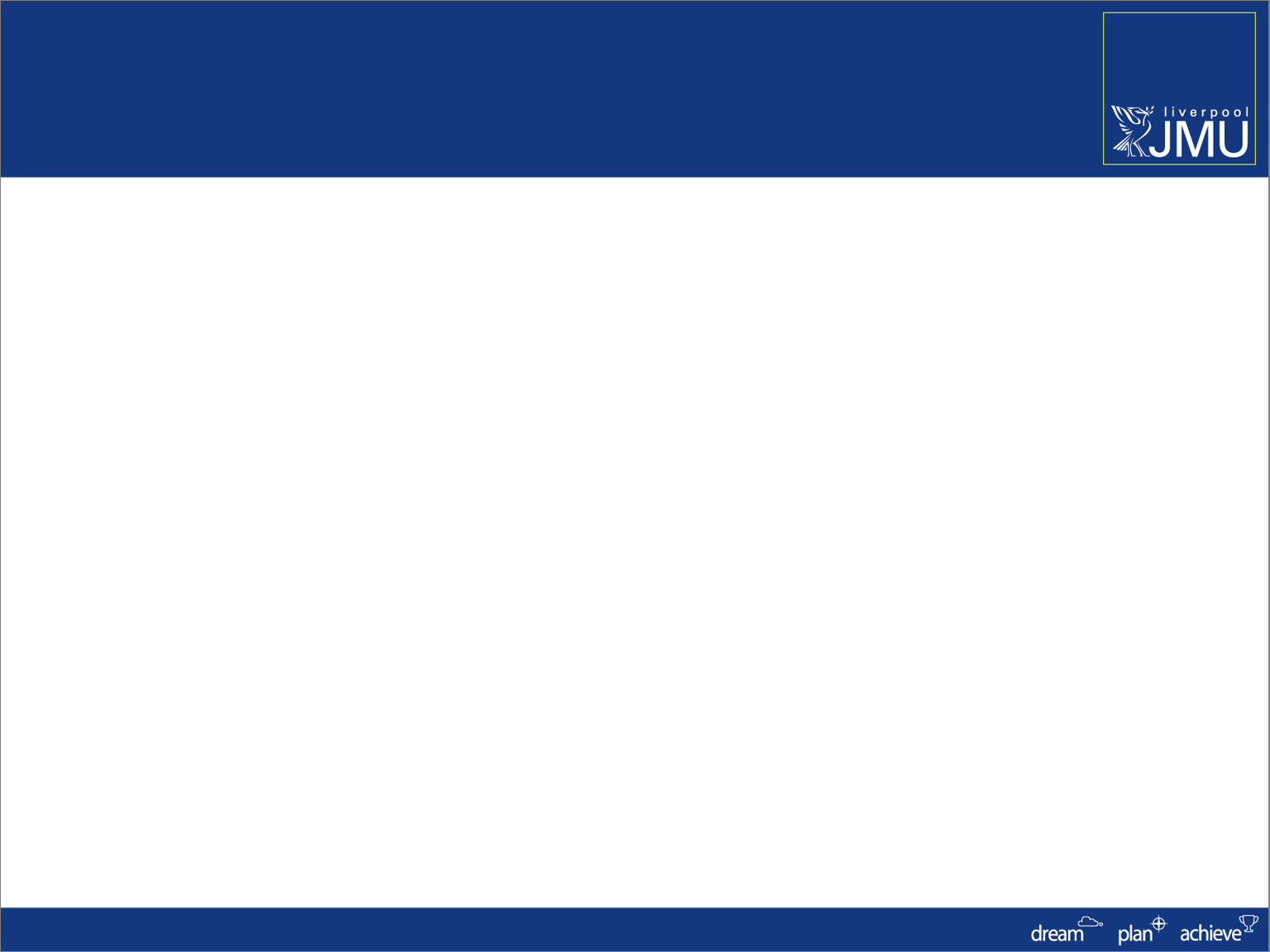 Introduction
Key Objectives:
 Understanding the Calendar Structure
 Understanding the Programme and Course Structure
 Understanding Careers and Academic Levels
 Understanding Term Activation
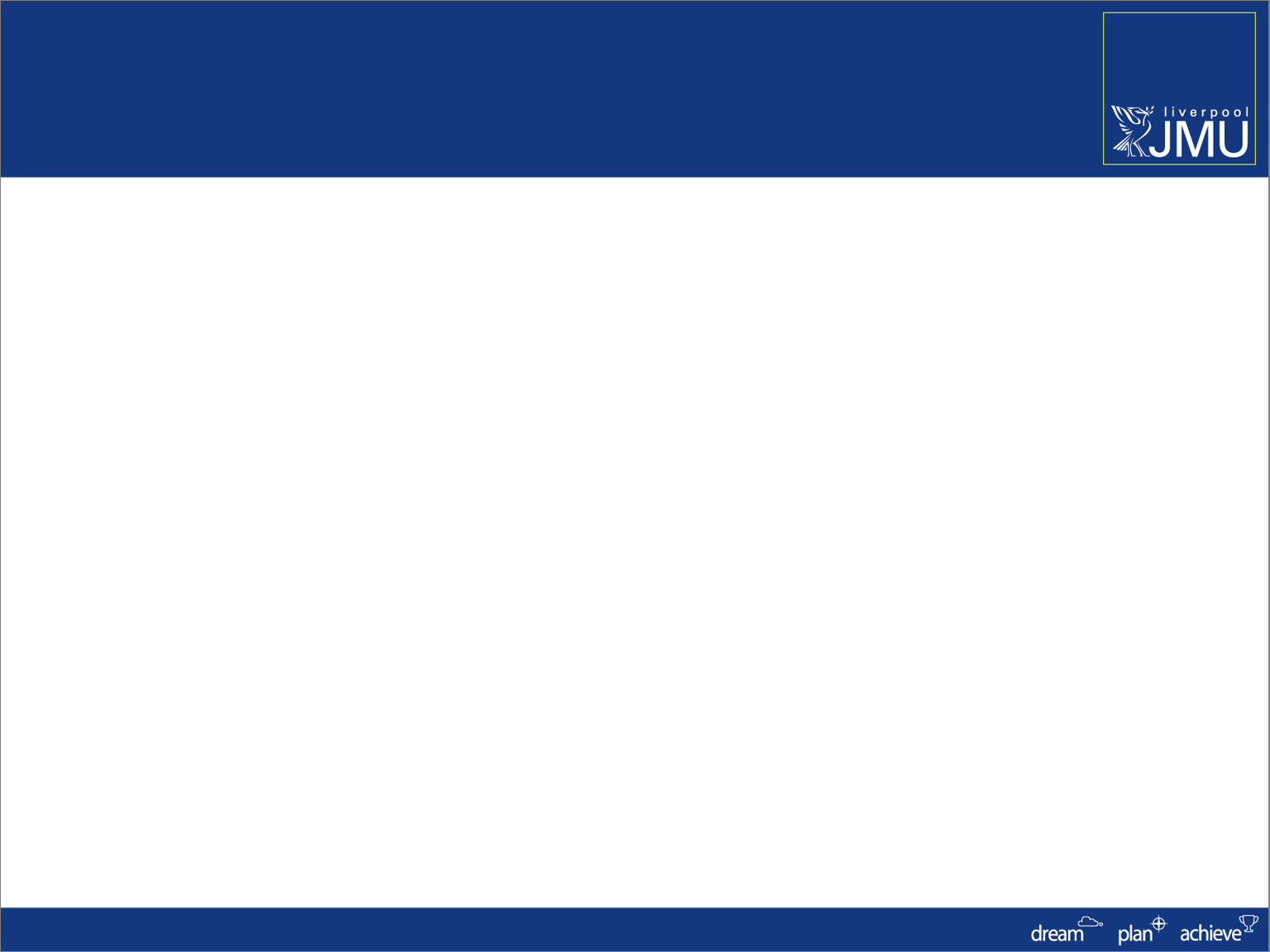 Calendar Structure
University Calendar
Academic Year
Summer
Summer
Semester 1
Semester 2
Semester 1
Semester 2
Aug
Sep
Oct
Nov
Dec
Jan
Feb
Mar
Apr
May
Jun
Jul
Aug
Sep
Oct
Nov
Dec
Jan
Feb
Mar
Apr
May
Jun
Jul
OSS Calendar
Acad_STD
Acad_S2
Non_Std
Sessions
Calendars
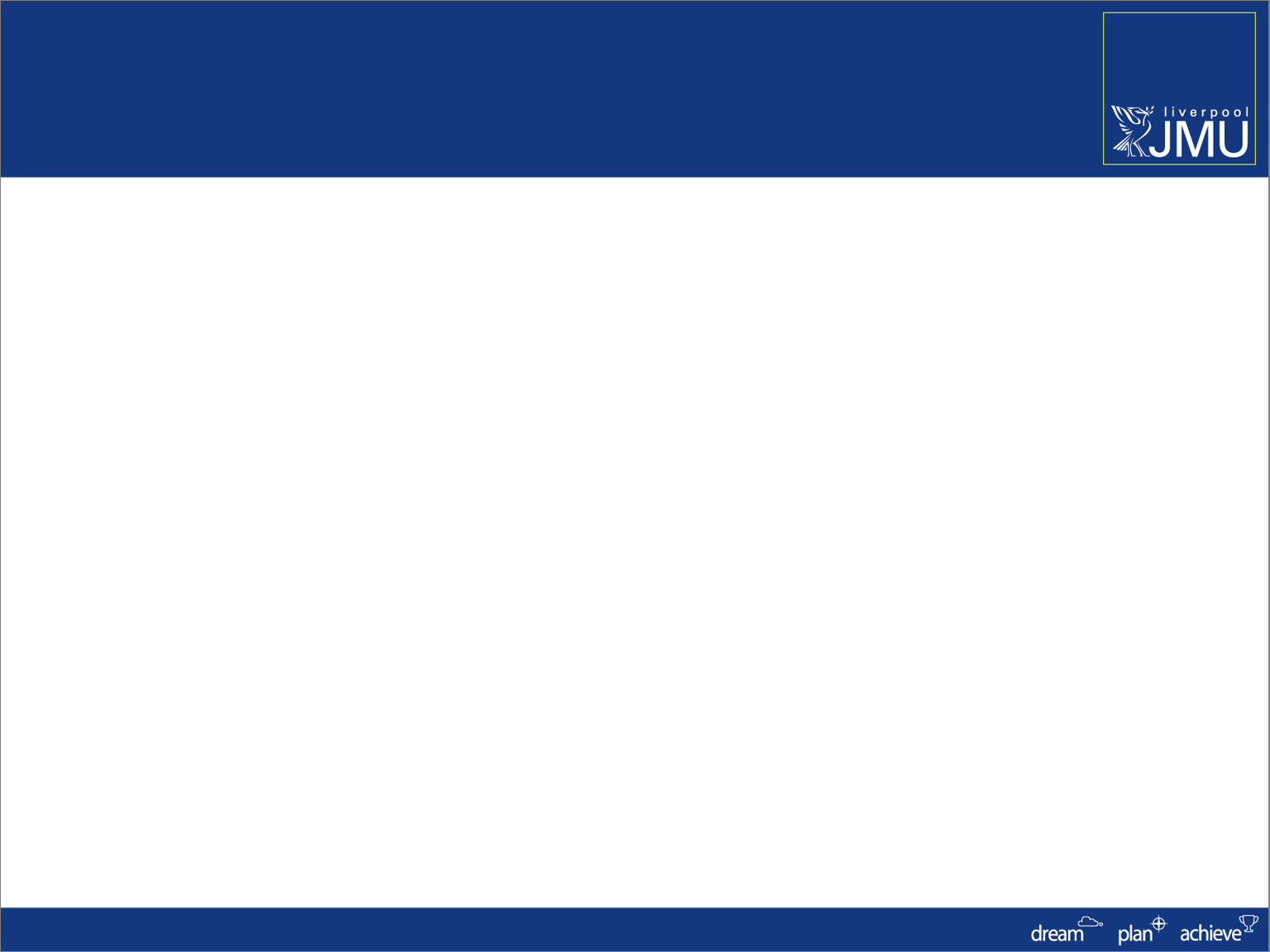 Calendar Structure
University Calendar
Academic Year
Summer
Semester 1
Semester 2
Summer
Semester 1
Semester 2
Aug
Aug
Sep
Sep
Oct
Oct
Nov
Nov
Dec
Dec
Jan
Jan
Feb
Feb
Mar
Mar
Apr
Apr
May
May
Jun
Jun
Jul
Jul
SIS Calendar
Academic Year
Year Long
2 Yr Long
Sessions
Calendars
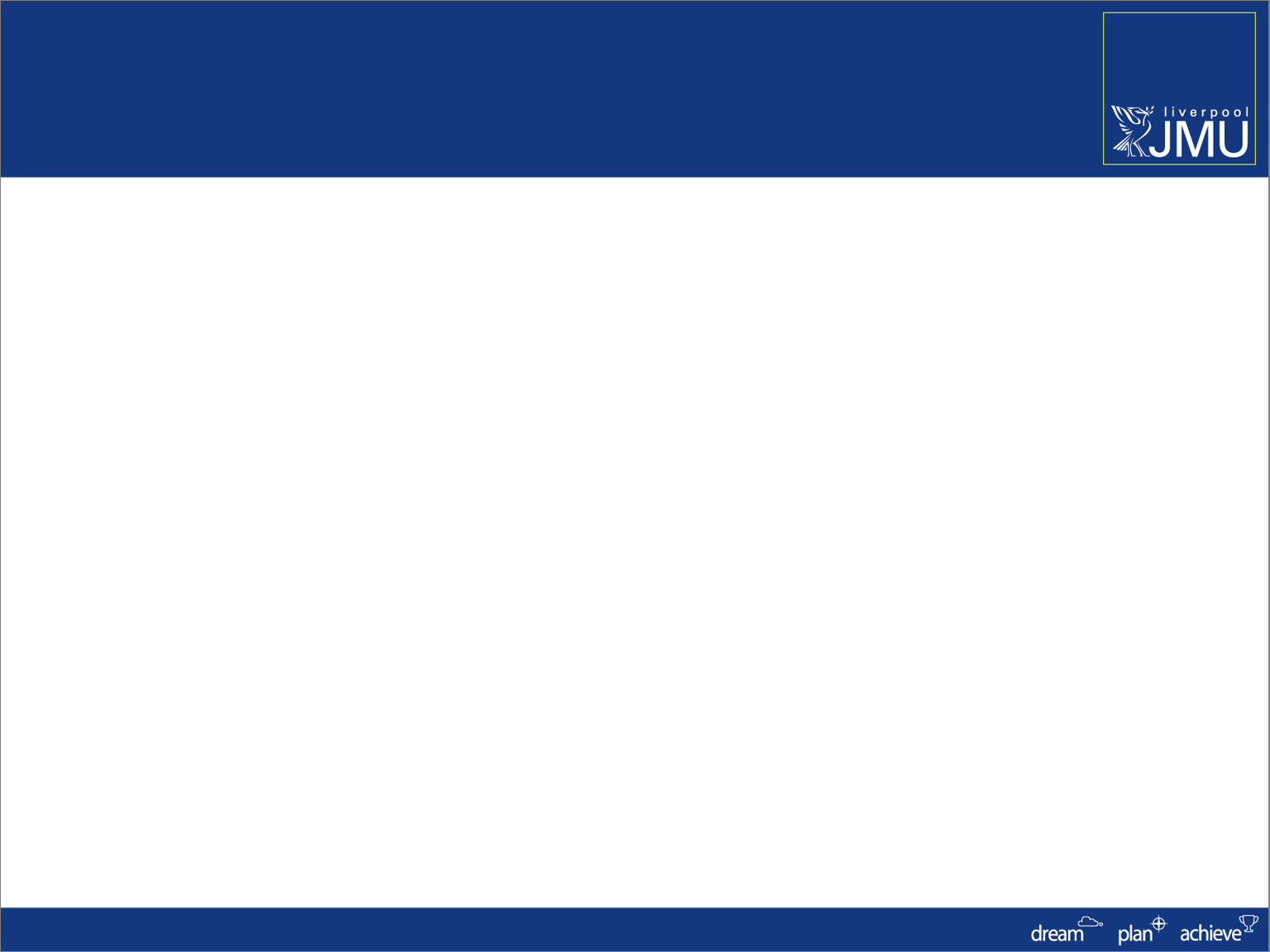 Programme and Courses
Academic Advisement
Academic Structure
Student Data
New Module
Programme
Plan
NQF4
Course 1 Core
Course 2 Core
Course 3 Core
Course 4 Core
Course 5 Core
Course 6 Core
NQF5
Course 1 Core
Course 2 Core
Course 3 Core
Course 4 Core
Course 5 Option
Course 6 Option
NQF6
Course 1 Core
Course 2 Core
Course 3 Option
Course 4 Option
Course 5 Option
Course 6 Option
Institution

Programme

Plan

Course Catalogue
Active on Career
Programme
Plan
Module Catalogue
Student Advisement Report
Validated & Approved
Enrolled on Classes
Programme Catalogue
Within SIS
New Programme/Plan
Outside SIS
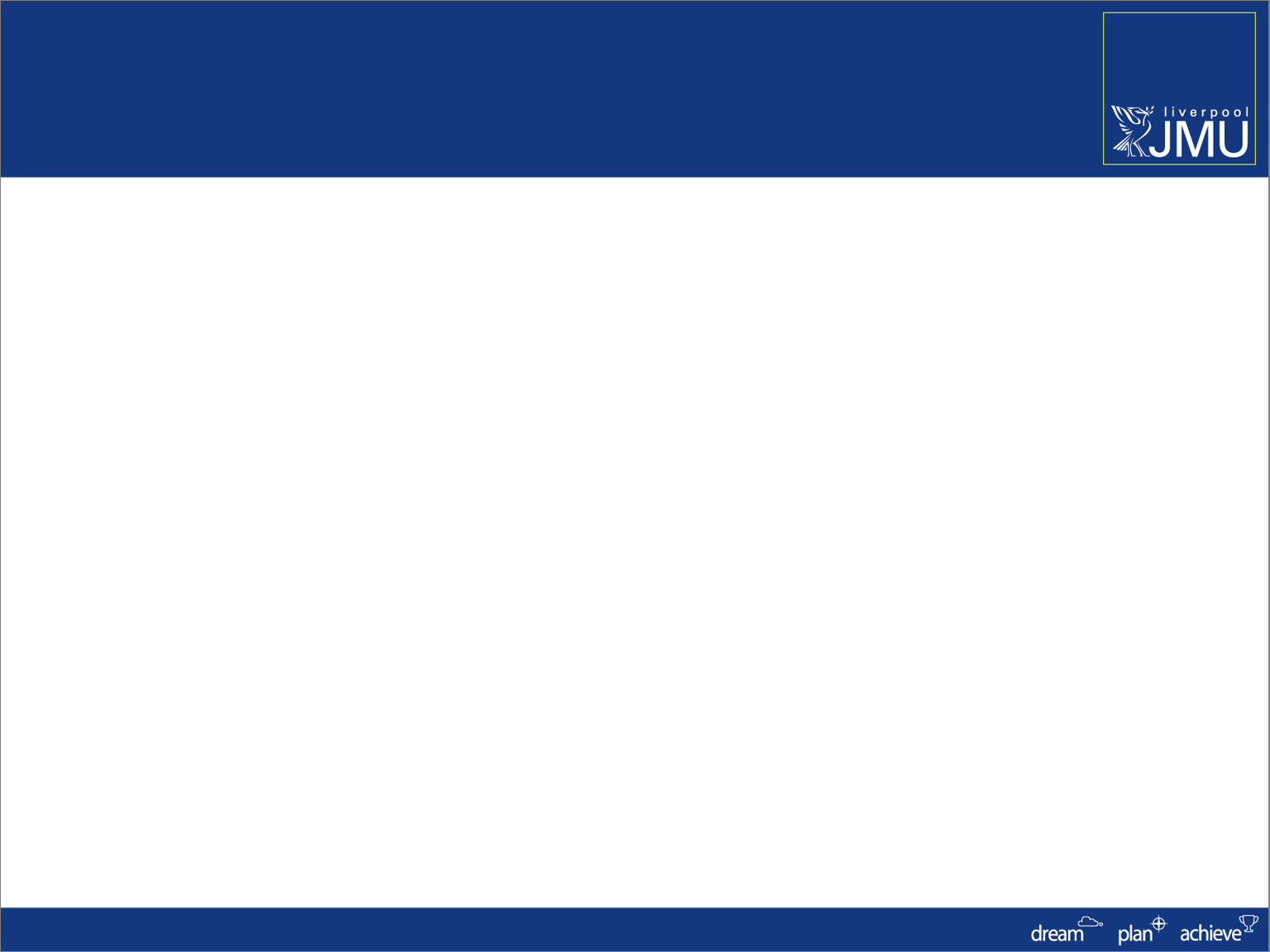 Careers & Levels
Careers:

 Undergraduate
 Postgraduate Taught
 Postgraduate Research
 Undergrad Non UMF
 Postgrad Non UMF
 WoW
Career
Programme
Programme
Plan 
(Award Aim or Routeway)
Plan 
(Award Aim or Routeway)
Term Activation
Level
Academic Levels:

 NQF3 - Foundation
 NQF4 – Level 1 UG
 NQF5 – Level 2 UG
 NQF6 – Level 3 UG
 NQF7 – Level M PGT
 NQF8 - PGR
Modules
Fees
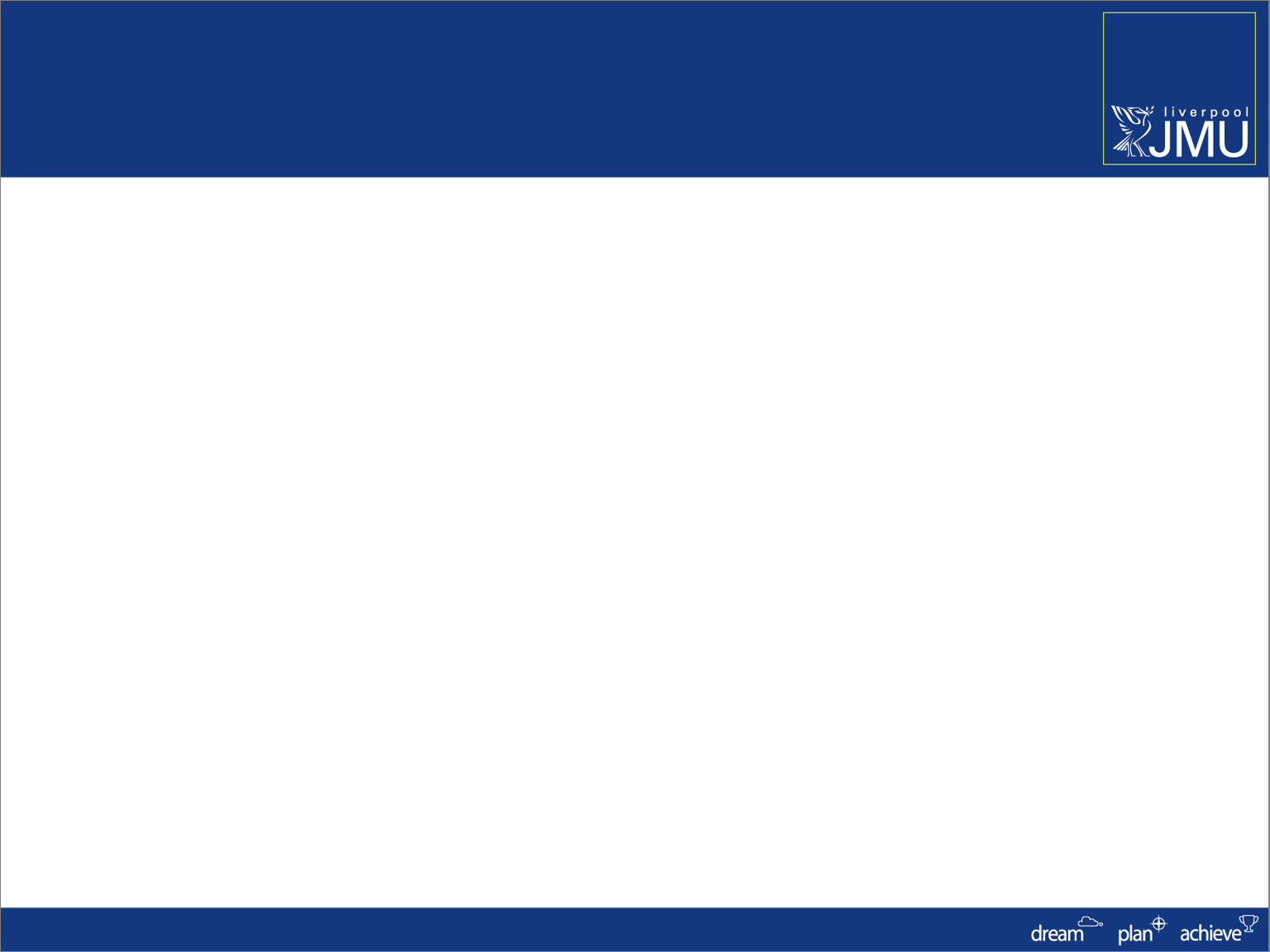 Term Activation
Term Activation is the process by which we base class enrolments and fee calculations for a students Academic Year – it is the indicator by which we know a student has ‘arrived’ to commence their studies

Students Level detail is also calculated on a Term by Term basis

The students Primary programme is also displayed. The Primary programme is the lowest number (e.g. 0) in the students Programme/Plan Stack
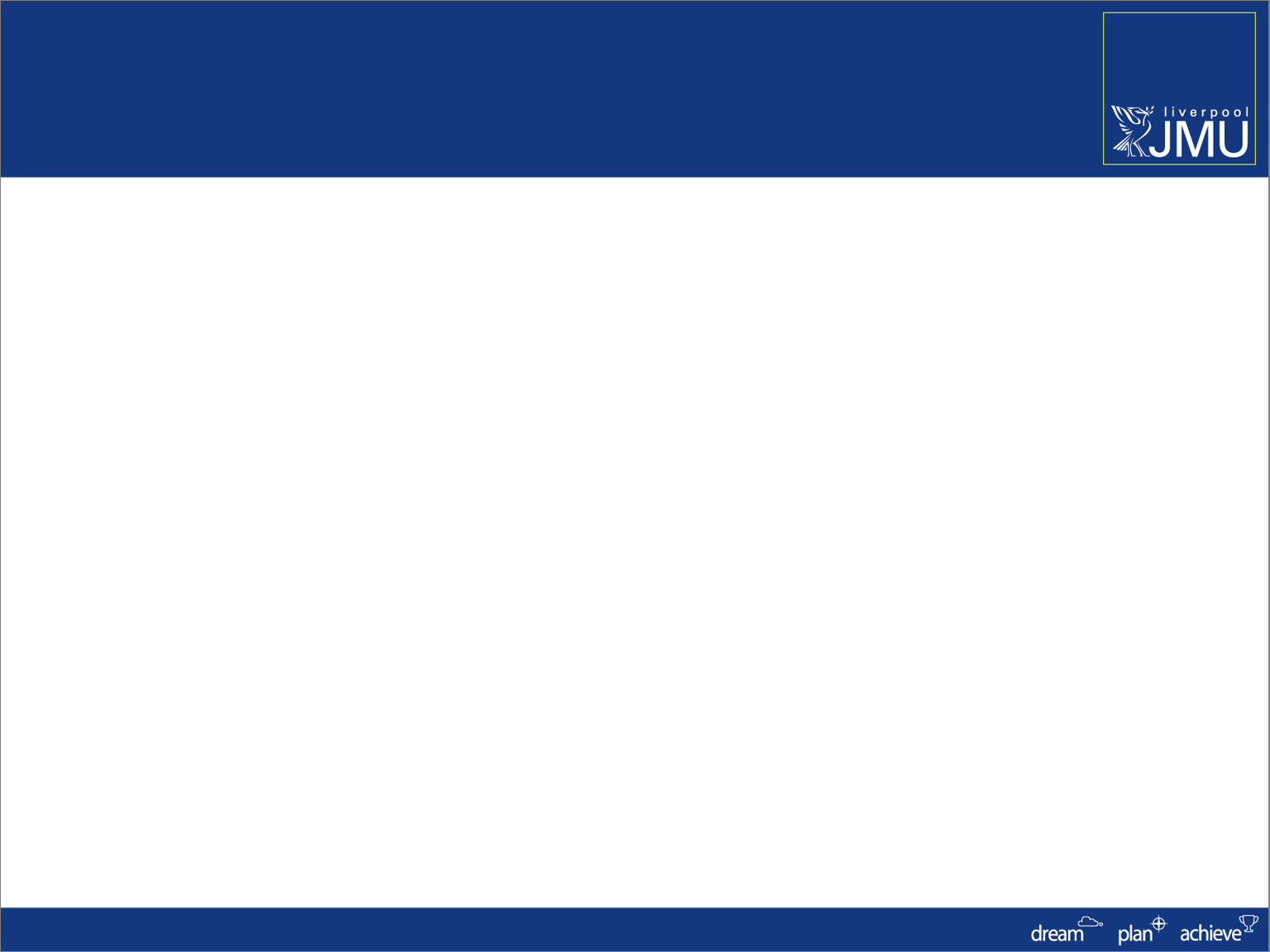 Term Activation
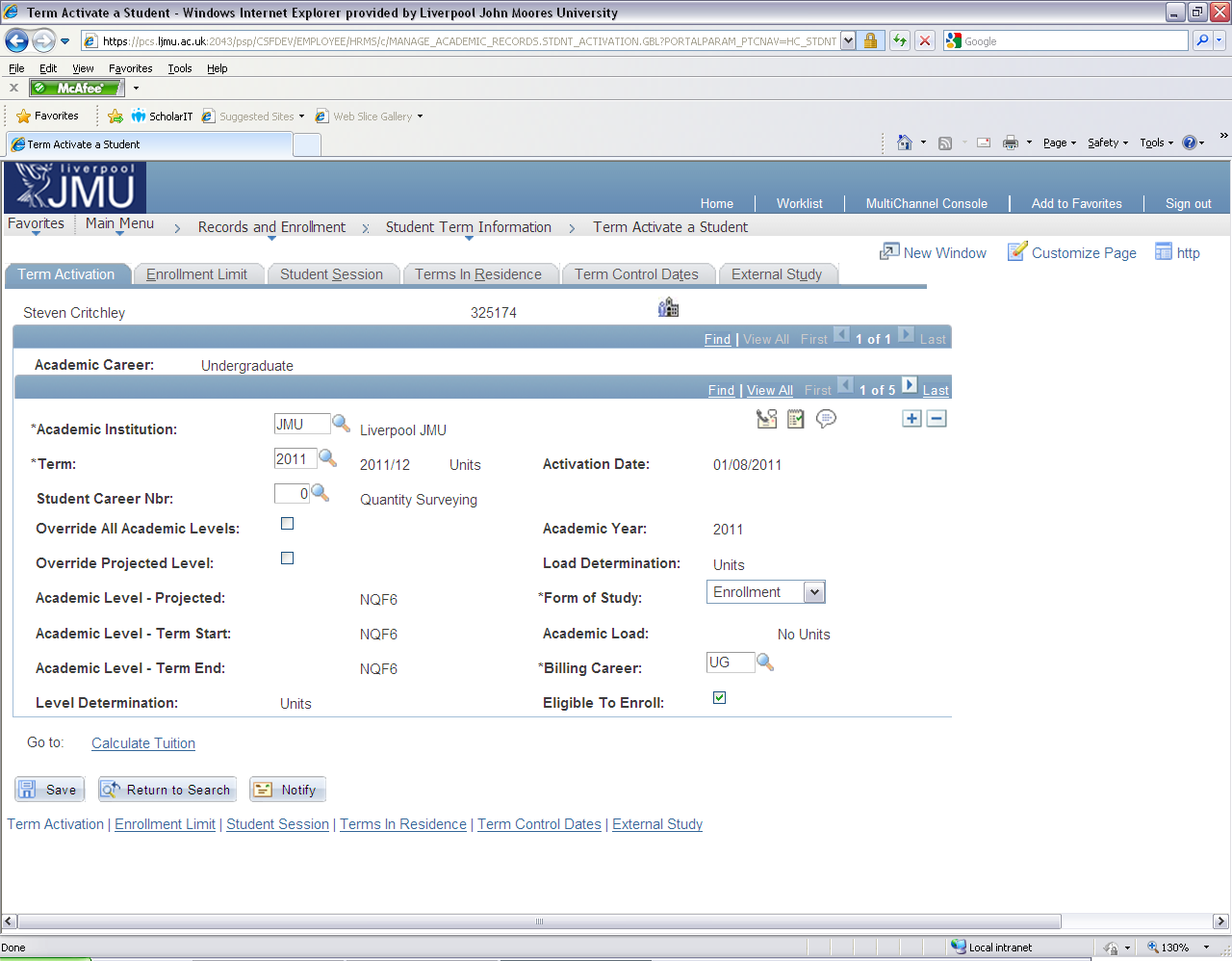 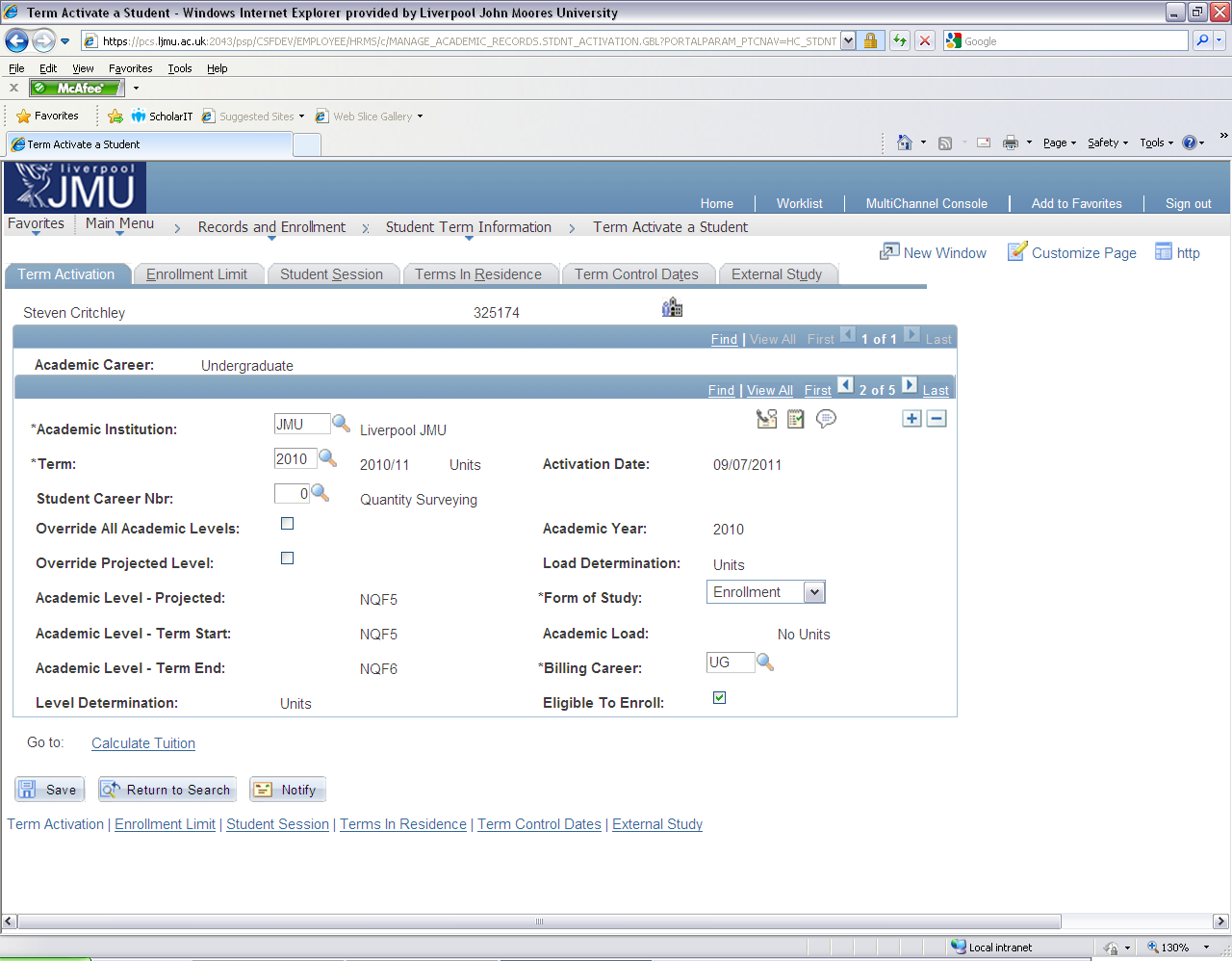 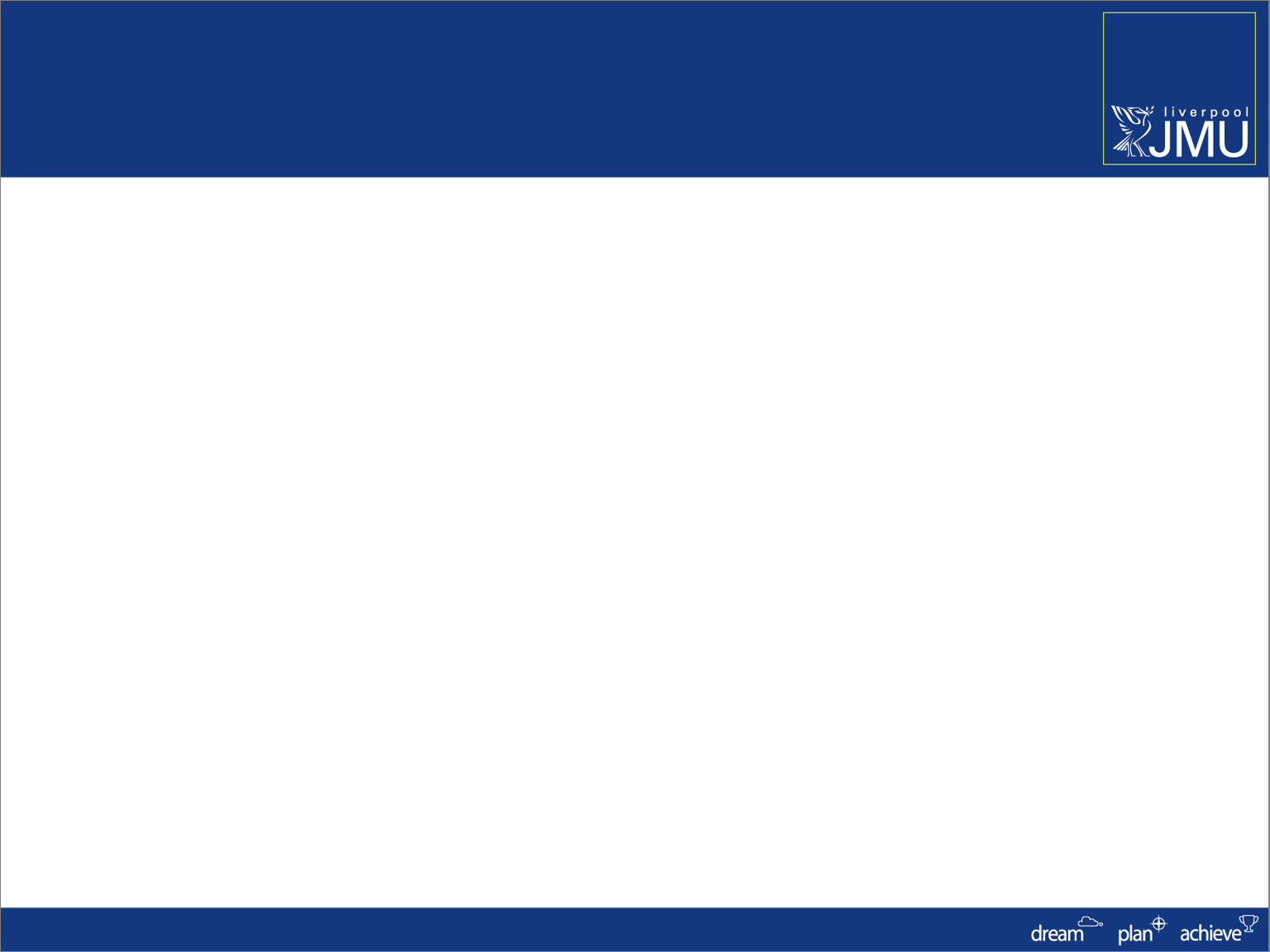 Term Activation
A student is only activated in a Term (by a batch process) when they have completed the Student Registration form